Client logo
Know where you stand
Learn important health information to get on a path to improved wellbeing.
Earn [XX] when you complete a biometric screening by [Date XX].
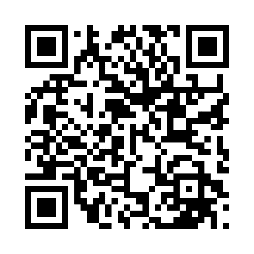 Learn more:Visit member.virginpulse.com and go to your Benefits page or scan the QR code to open in your app.
Scheduleyour biometric screening today!
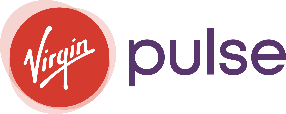 © Virgin Pulse 2023
0923